Music Synthesizer
With FPAAs
Members:

Chris Walds, EE, cwalds3@gatech.edu			Kristyn DiGiovanni, CmpE, kdigiovanni3@gatech.edu
Harrison Zhang, EE, hzhang462@gatech.edu		Sriram Pulavarty, EE, spulavarty3@gatech.edu
Jongheon Park, CmpE, jpark802@gatech.edu		Yewon Kim, EE, ykim728@gatech.edu
Justin Kelley, CmpE, jkelley1@gatech.edu
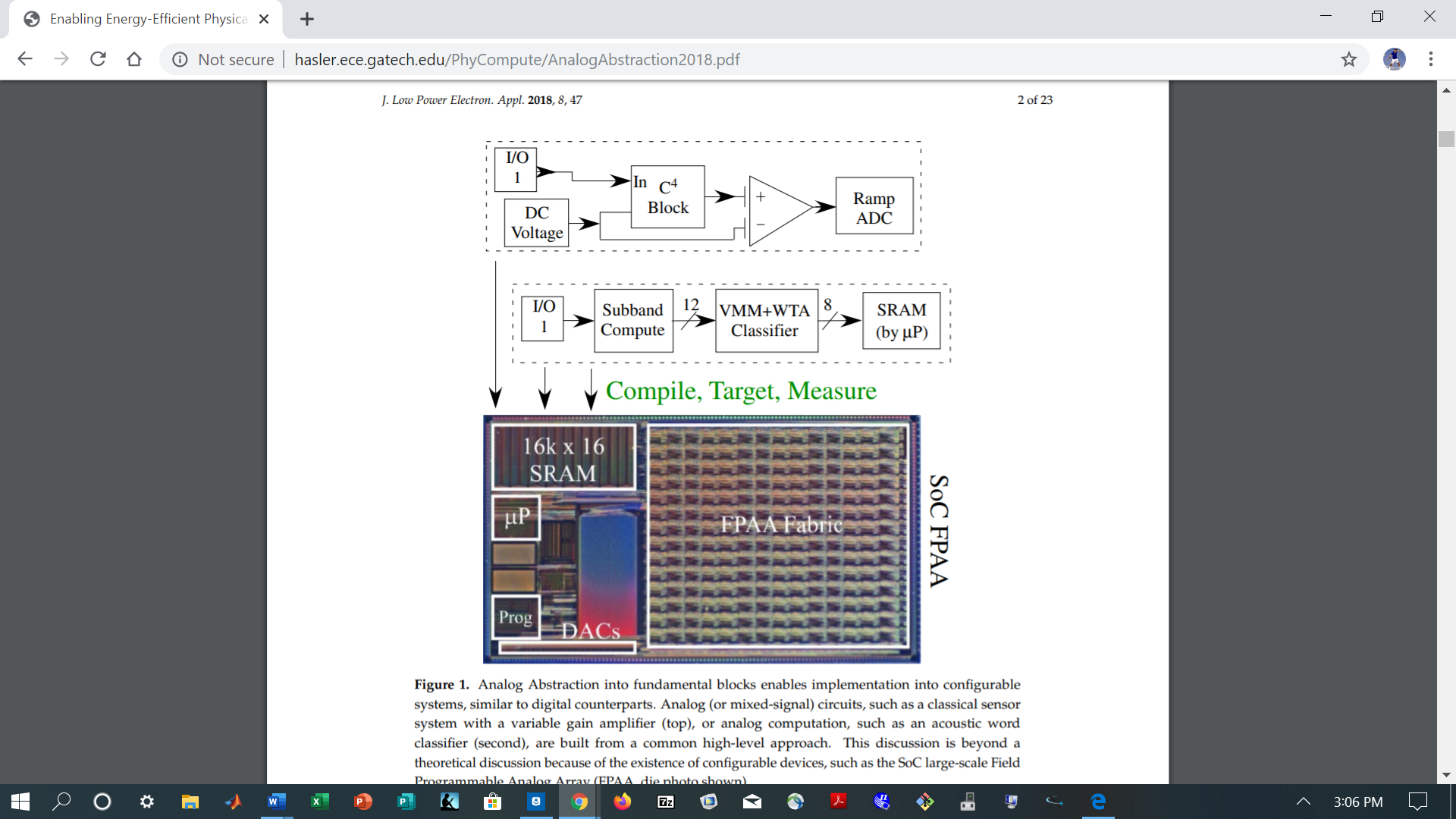 GOAL: To develop a low-power music synthesizer that leverages FPAA technology.
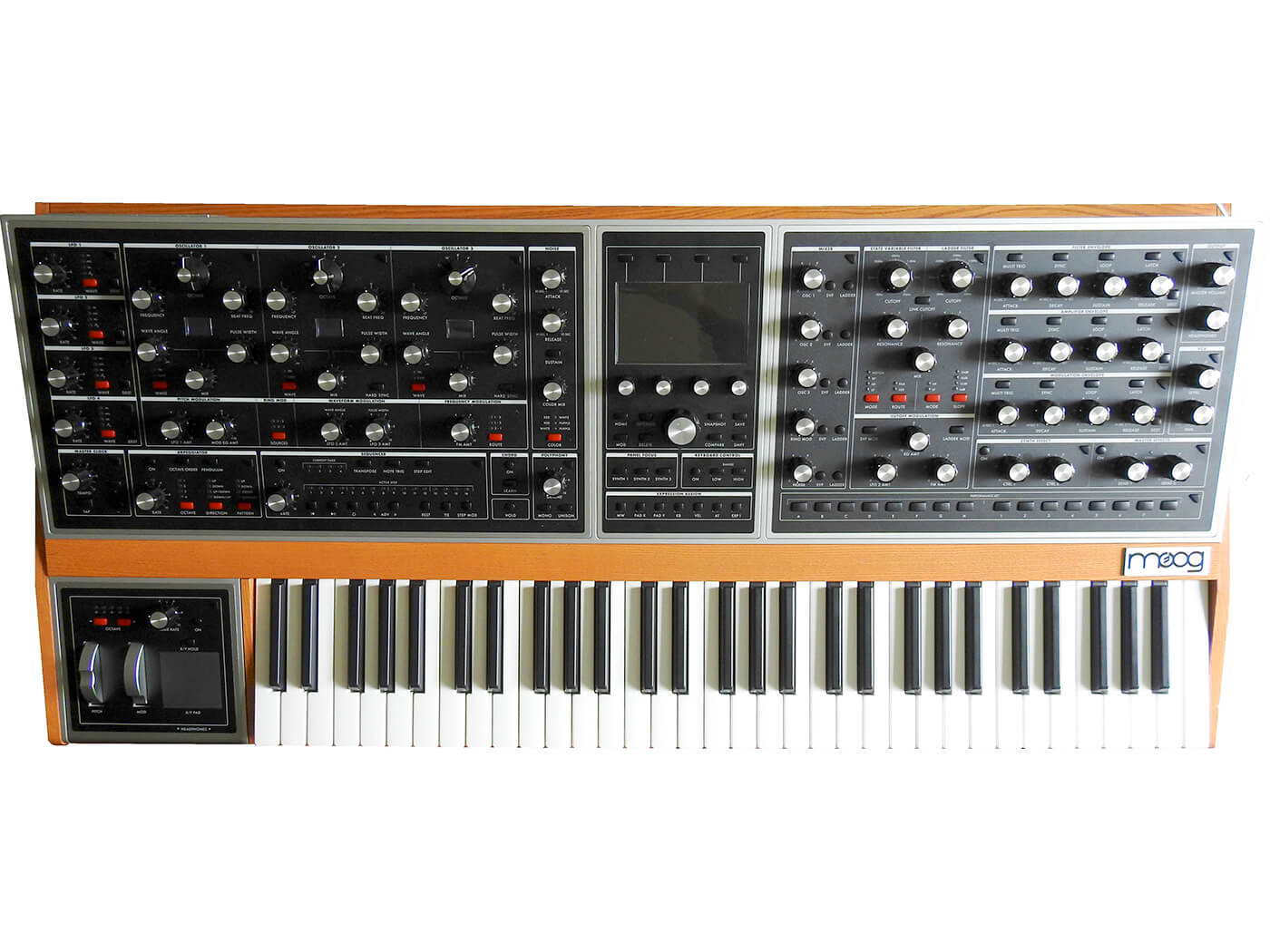 [Speaker Notes: Why are we creating this? Low Power, High-Level Programmability]
Potential High-Level Approach
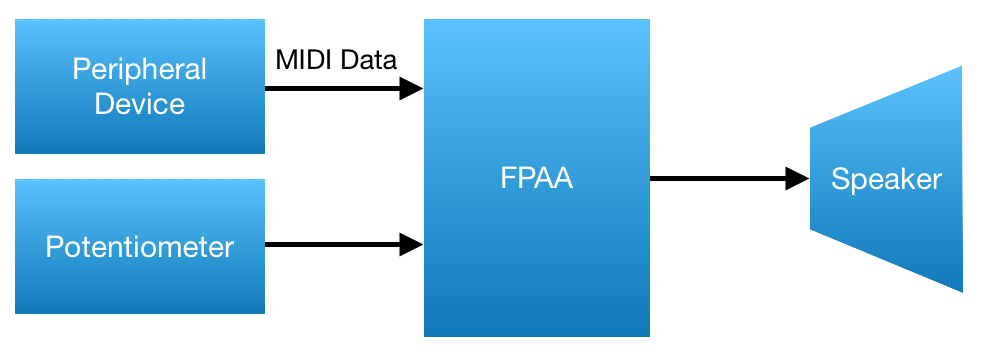 MIDI Conversion Using Assembly
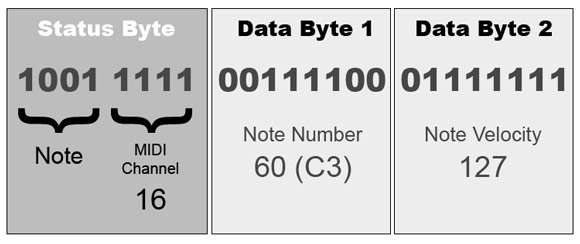 MIDI Data Format
[Speaker Notes: MIDI in Byte Form, Using this Format to Code the FPAA in assembly]
Alternative to using Assembly for MIDI Conversion
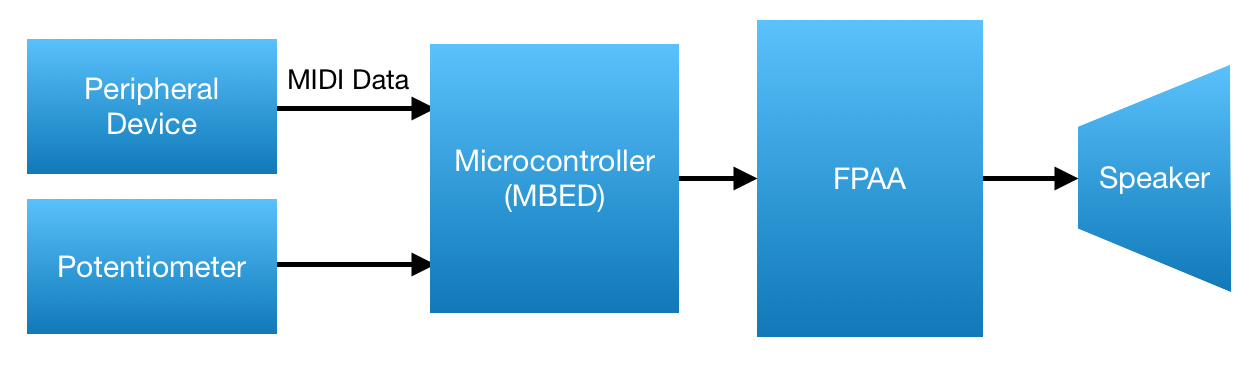 MBED Converts MIDI Signal
[Speaker Notes: Alternative for MIDI conversion is using the MBED to do so instead of using Assembly in the FPAA]
Sources of MIDI Generation
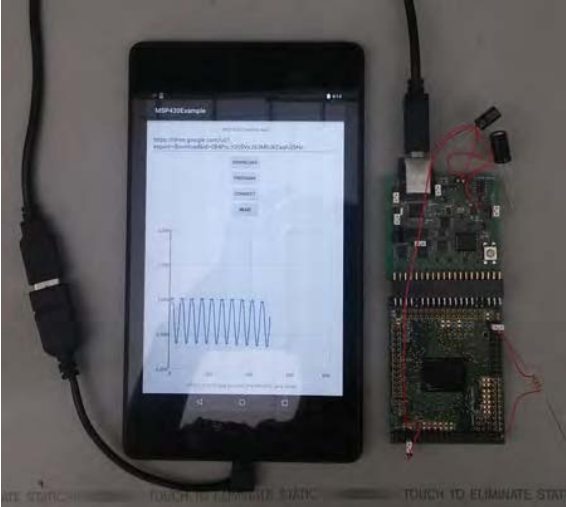 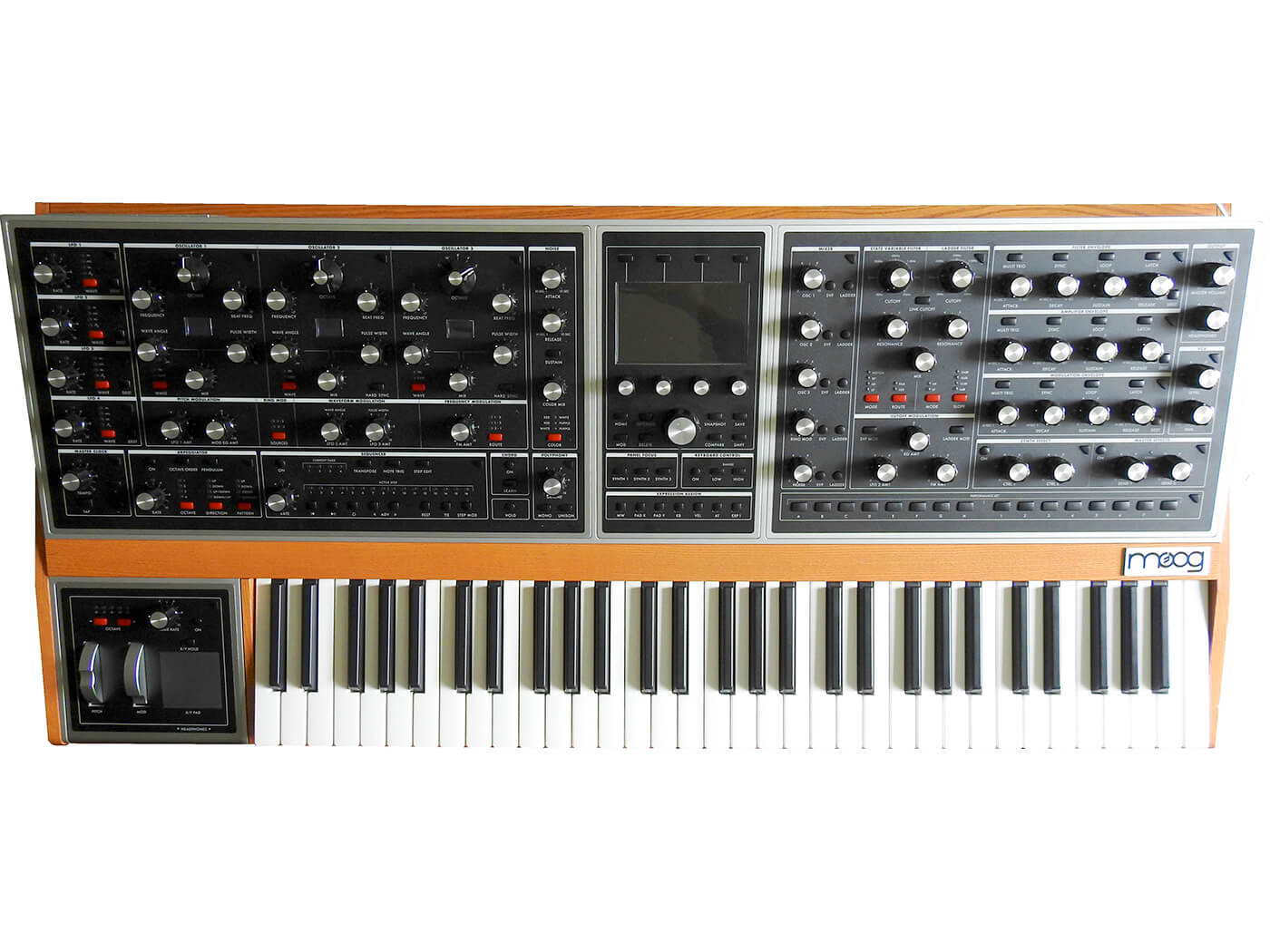 MIDI Keyboard
Android Application
Project Demo Idea
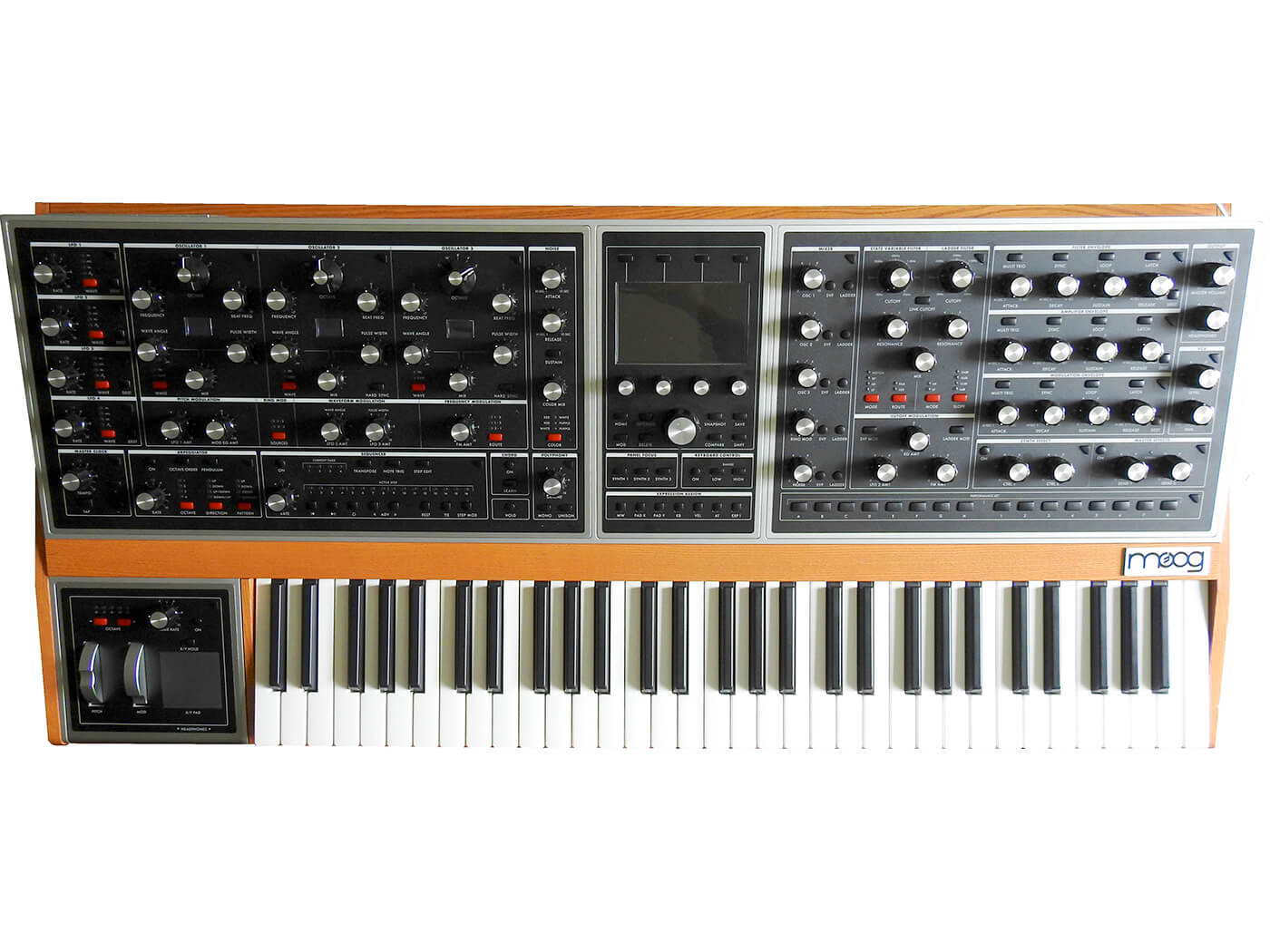 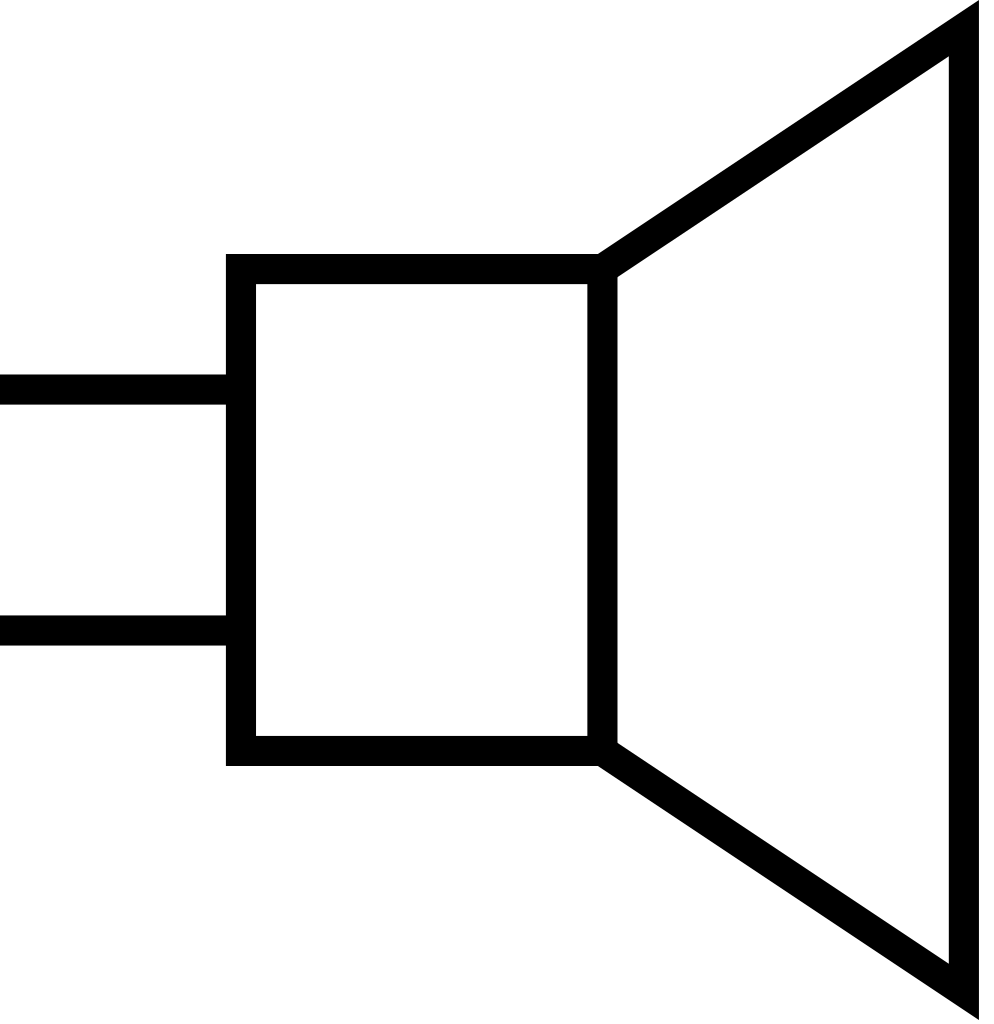 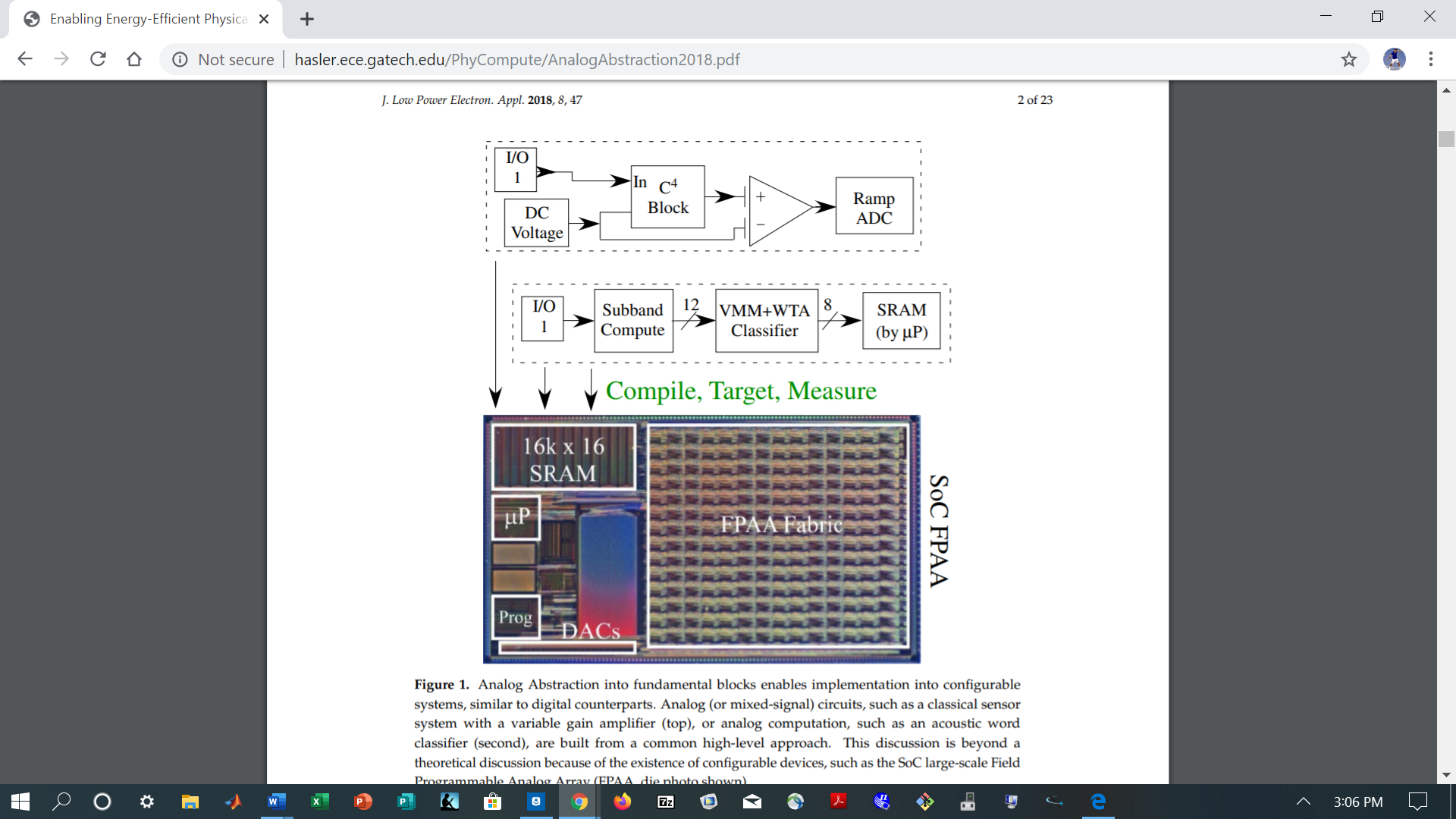 MIDI Keyboard
FPAA
Speaker
[Speaker Notes: Project DEMO Idea given MIDI conversion information.]
Music Synthesizer (Subtractive)
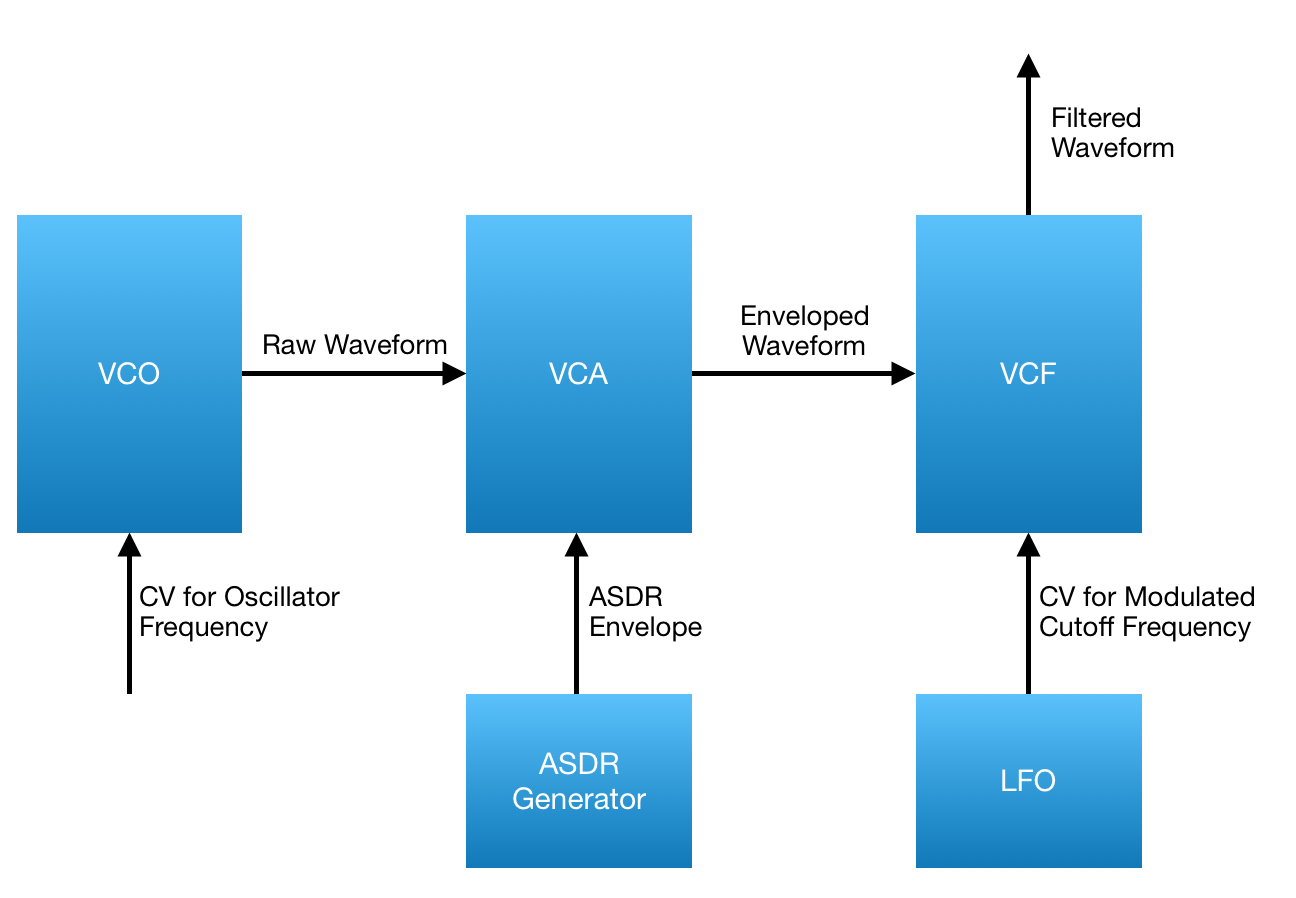 V1p, v1n, v2p, v2n
Vref, Vcsi, Vtri
Output Sound
MIDI Conversion to Square Wave
Square Wave
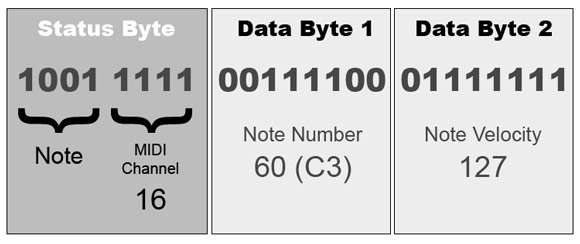 Tri Wave
Square Wave, Vrt, Vft, Vctrl
Transistor Level Diagrams
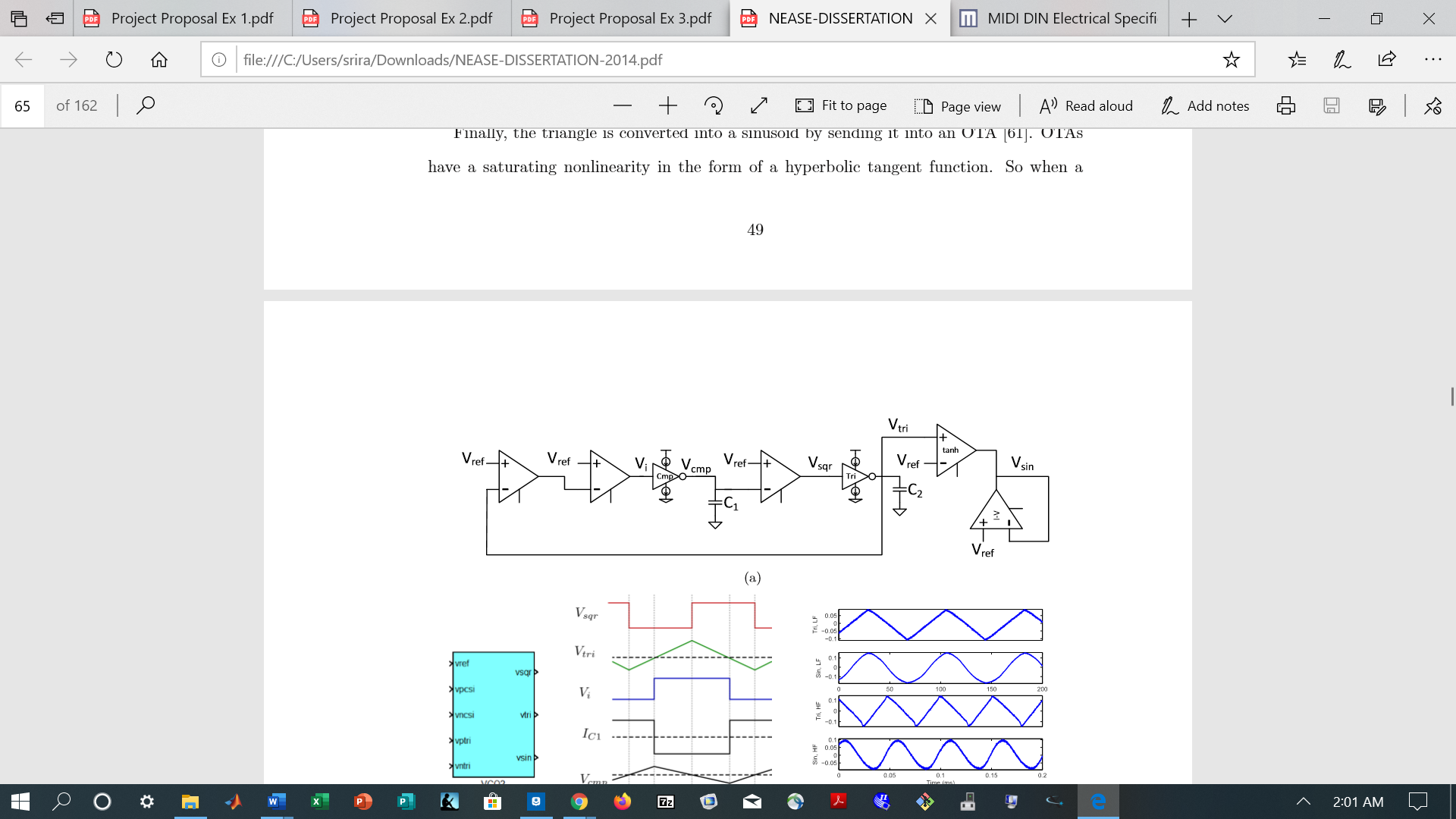 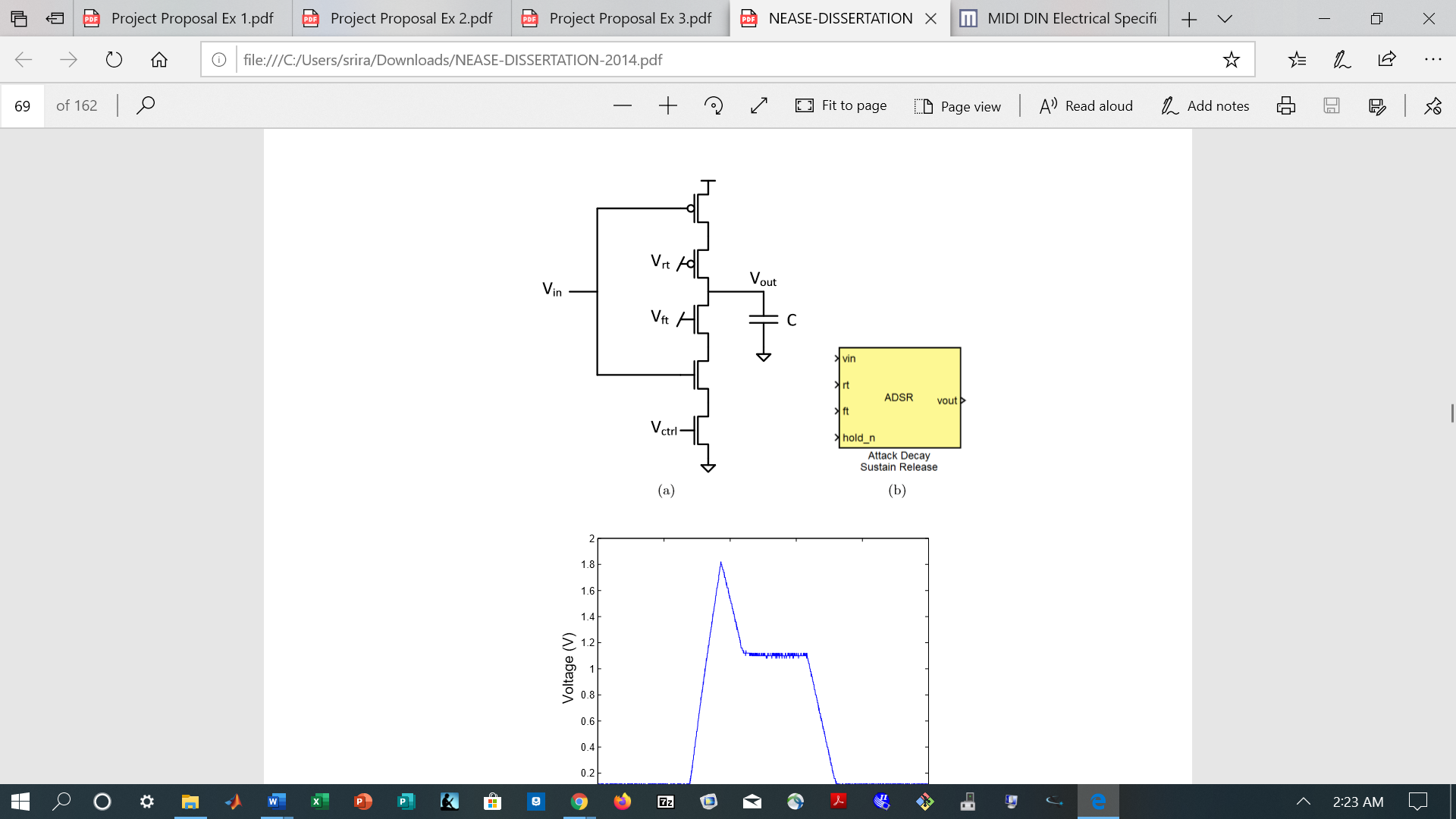 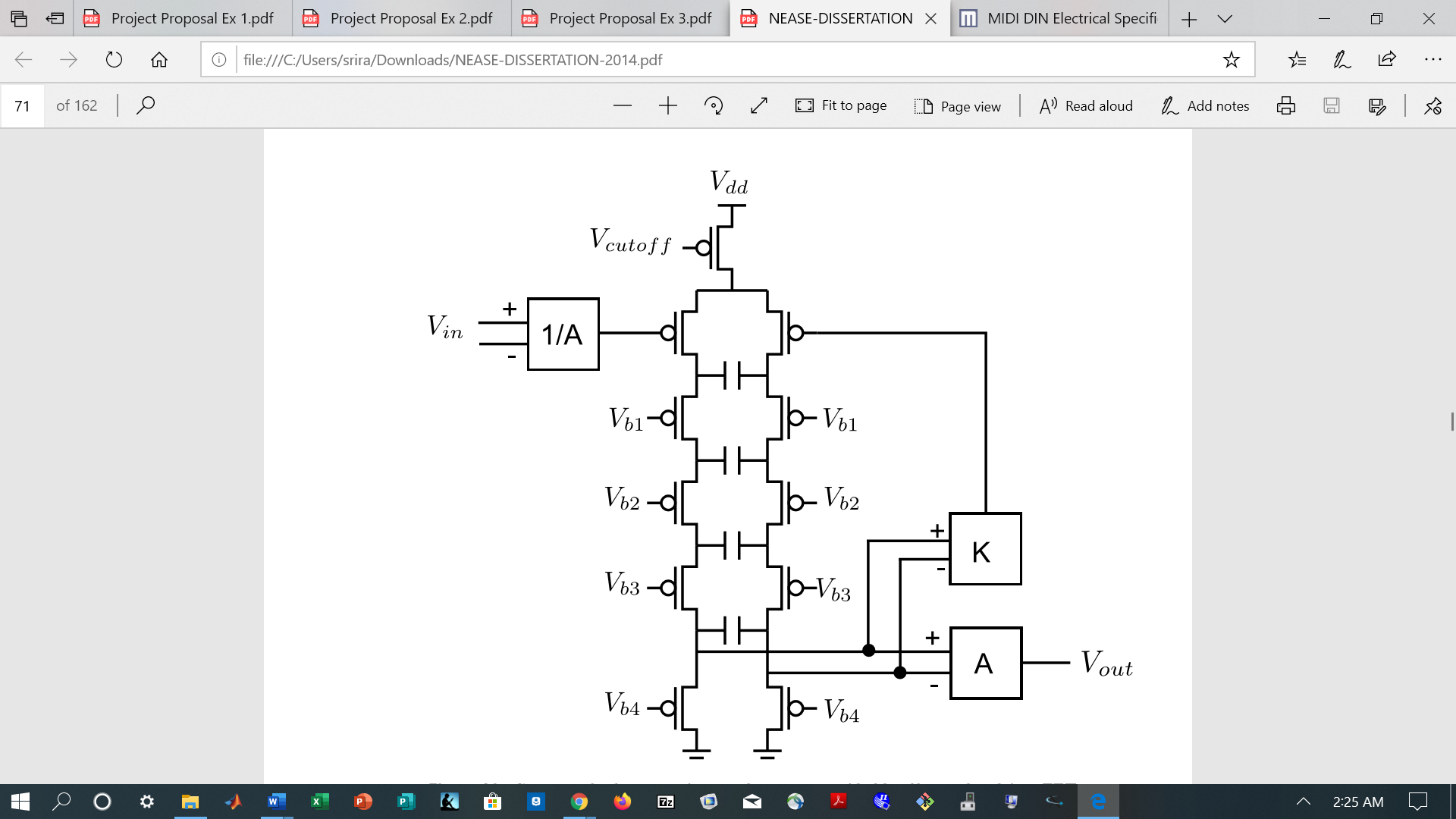 Voltage-Controlled Oscillator
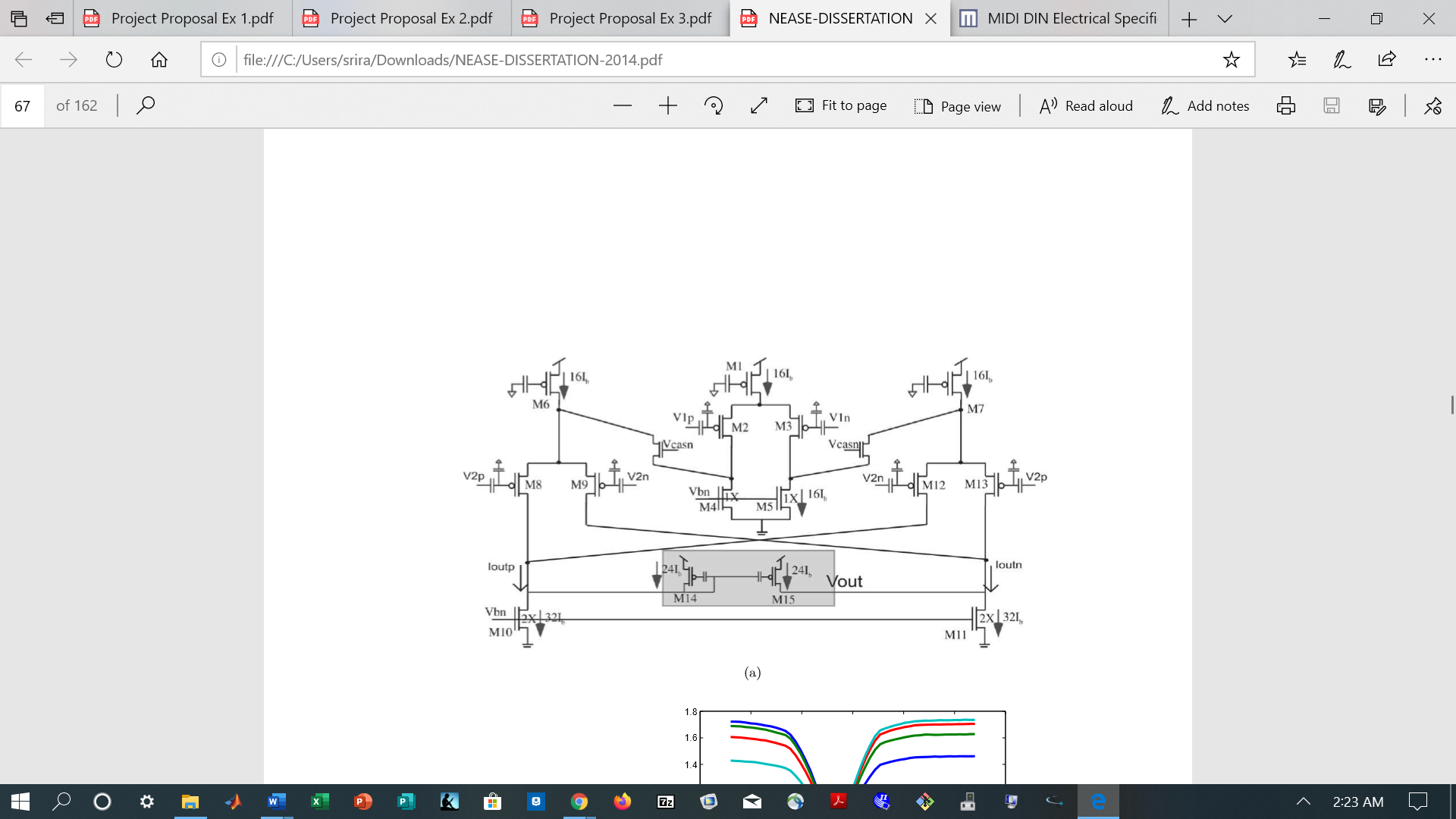 ADSR Generator
Voltage-Controlled Filter
Voltage-Controlled Amplifier
FPAA Programming Interface
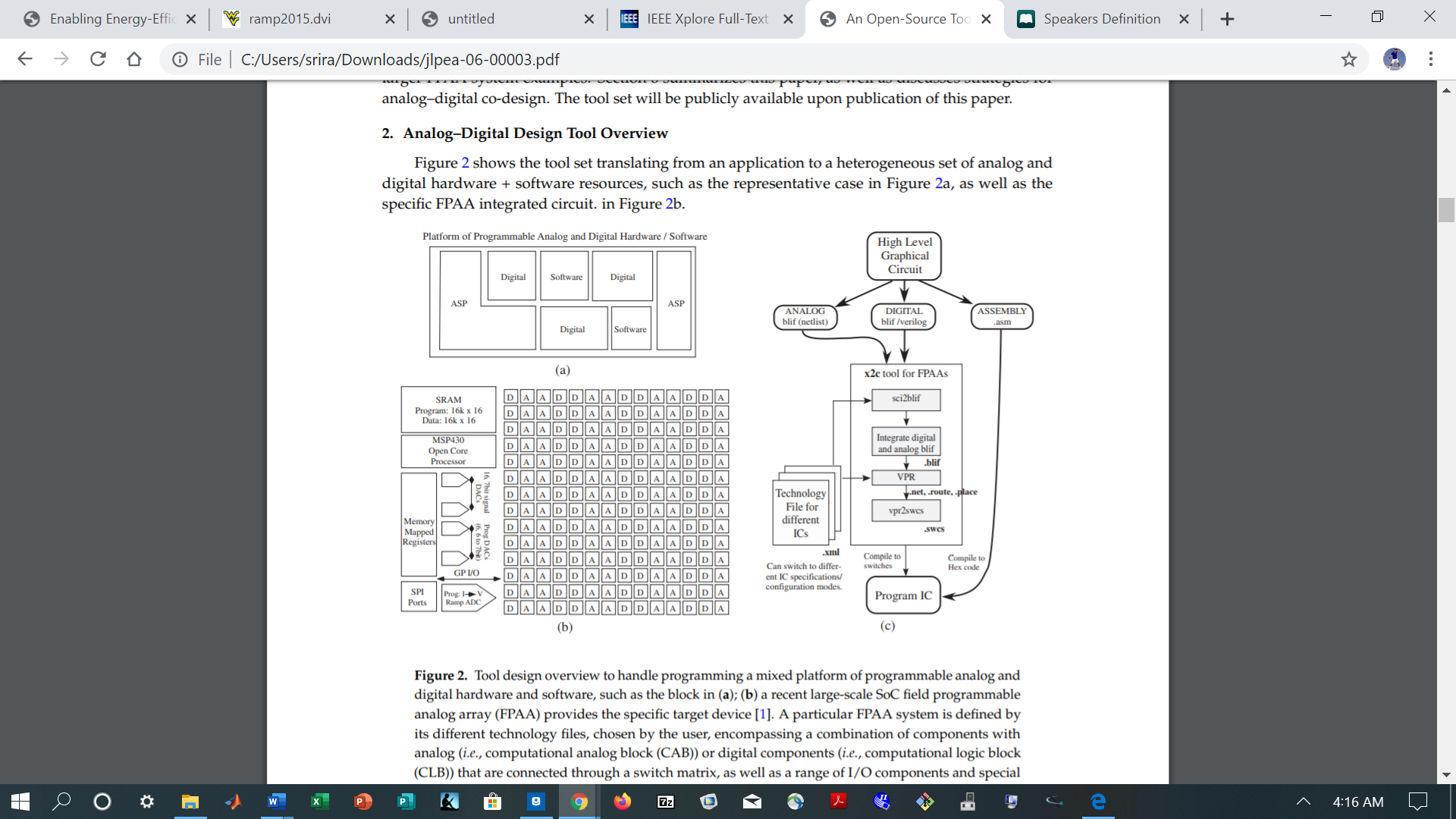 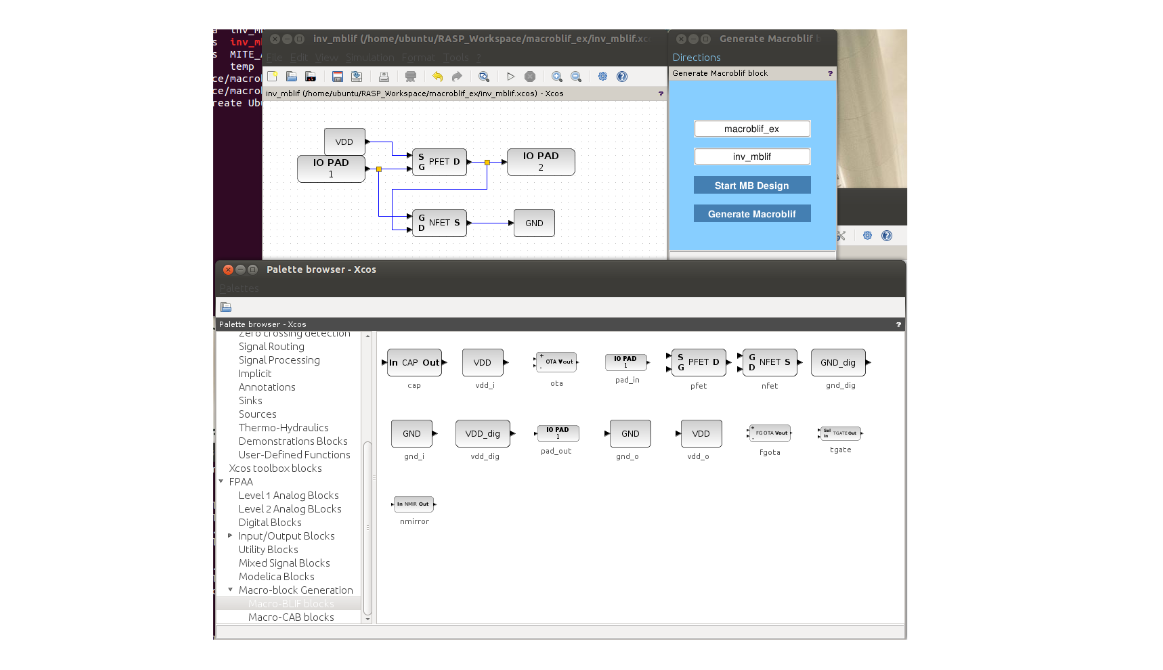 Macro-Block Generation
[Speaker Notes: How we are programming the FPAA]
Current Progress
Started Marco-Block Generation for VCO, VCA, and VCF.
Having compilation issues with XCOS / RASP Tools
Finished ASDR Marco-Block Generation and have begun testing voltage input values.
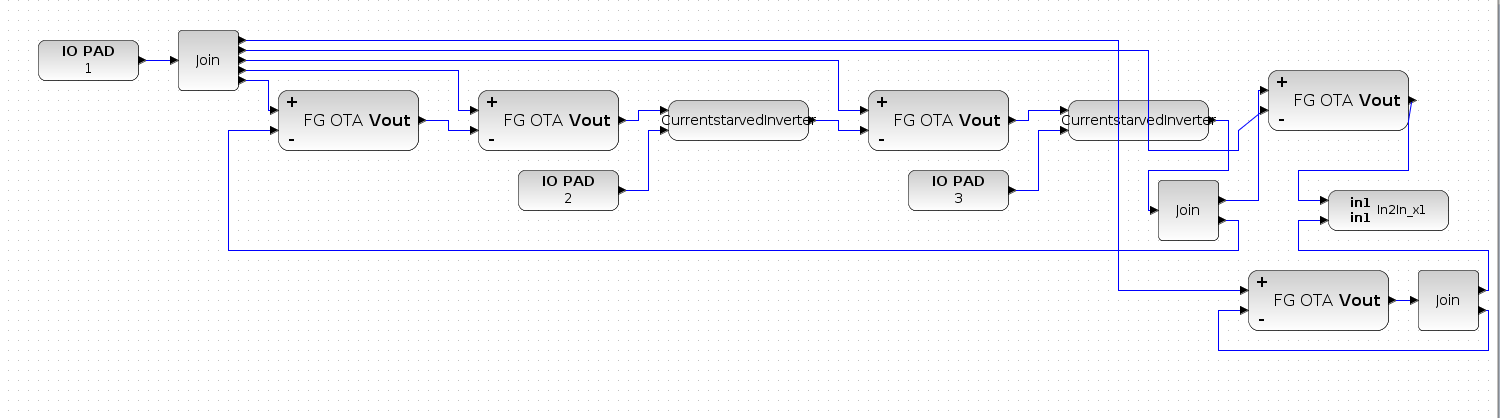 Proposed Timeline
Use the on-chip
MSP430  to
process MIDI data
Manually test individual blocks via debug hard/software
Verify system functionality and develop a working demo (possibly with smartphone app)
Verify Block
Functionality
2/4/20
Program MIDI
Decoding
3/3/20
Finalize tests
and demo
4/2/20
3/19/20
Integrate Hardware
2/11/20
Assemble Macroblocks
1/23/20
Finish Macroblocks
Assemble individual components and debug
Finalize the high-level design
(CSI, VCO, VCA, VCF, ADSR)